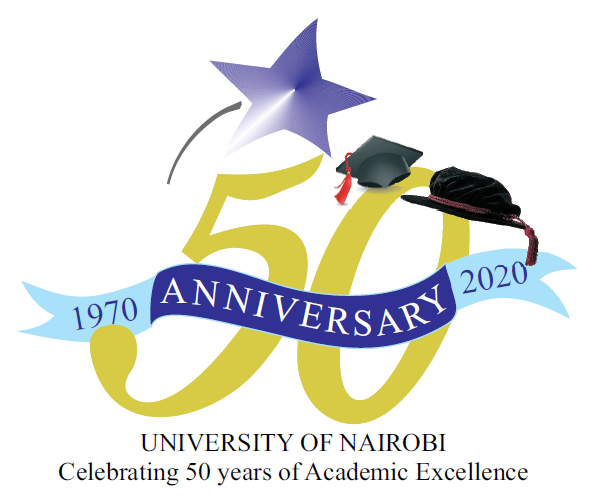 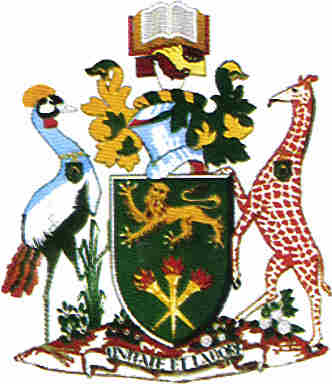 UON@50 WEBINAR (CELEBRATING 50 YEARS OF ACADEMIC EXCELLENCE)
Capacity Development in Agriculture for attainment of Food security, SDGs and Vision 2030 for Kenya: Opportunities for Early Career Scientists and Industry Needs
KEY NOTE ADDRES
MODERATOR
HOST
MAIN SPEAKER
Prof. Julius Ogengo 
Deputy Vice Chancellor, Student Affairs, UoN
Nekesah  T. Wafullah
Business Development manager at CropNuts Kenya Ltd
Prof.  Jasper Imungii, Distinguished Professor at  University of Nairobi, Faculty of Agriculture
Prof.  Ratemo Michieka, Distinguished Professor at  University of Nairobi, Faculty of Agriculture
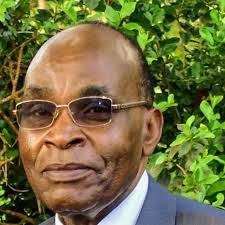 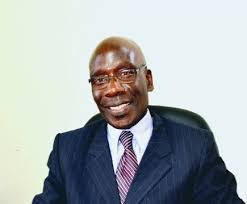 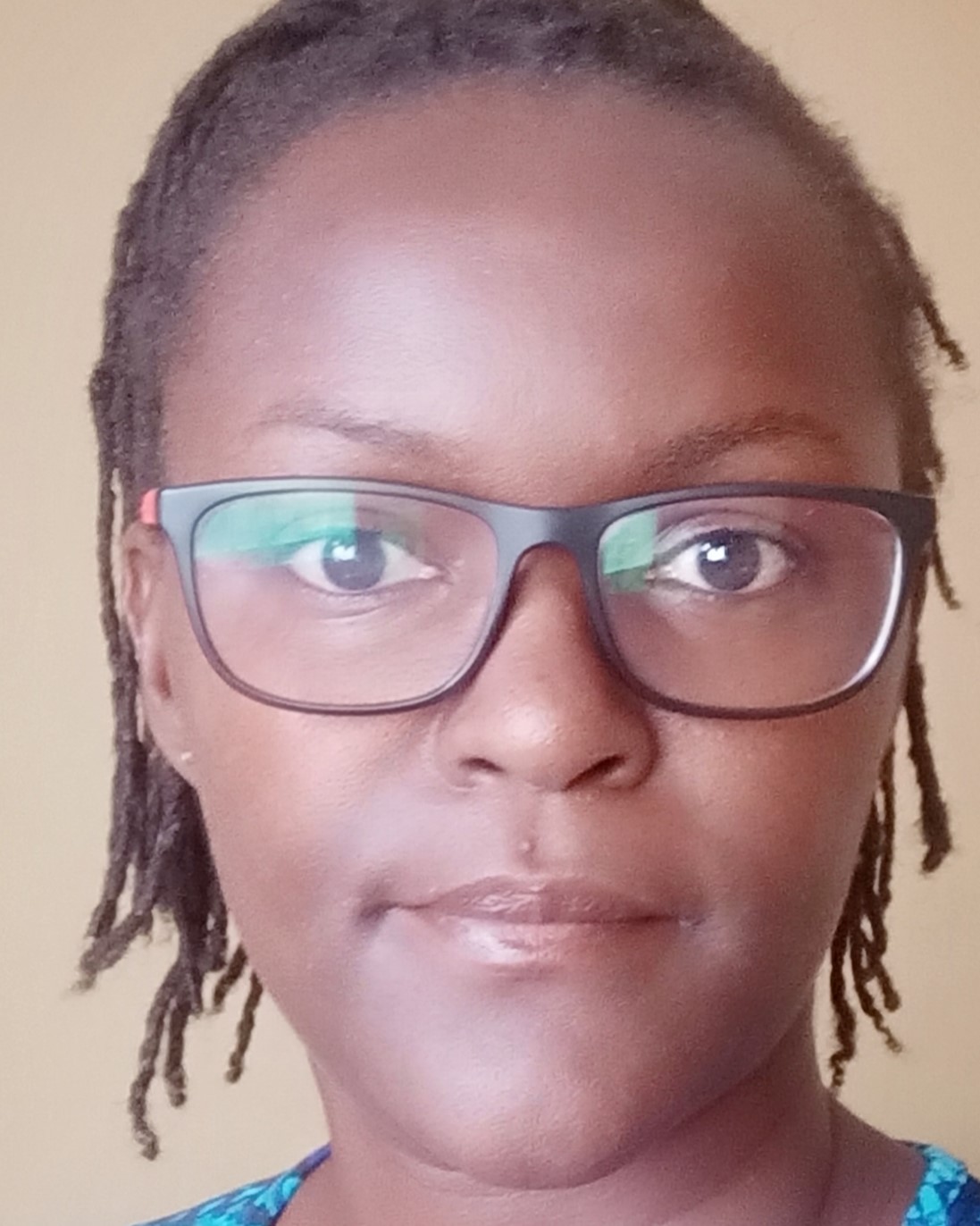 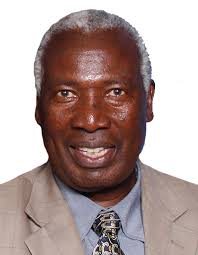 SAVE DATE!
3RD DECEMBER 2020
TIME 3.00PM
WEBINAR LINK

https://bit.ly/3qfPndU
Meeting ID :81362381335
PASS CODE: 530607
PANELISTS
Mr. Jack Wanyonyi
Project Manager, Equator  Kenya Ltd
Dr. Erick Ogumo
Agriculture Specialist, International Finance Corporation (IFC)
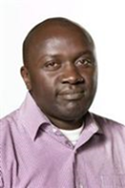 Dr. George  Kamande
Diamond V International
Iowa, USA
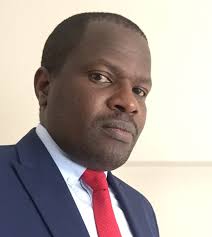 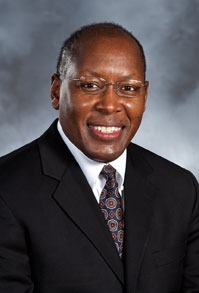 Mr. Emmnauel Atamba Oriedo, 
Food And Farming Systems Expert,  CEO, APSID Consulting Company LTD
Mr. Chadwick Digo
Nutrition - Scientist, Trainer & Consultant
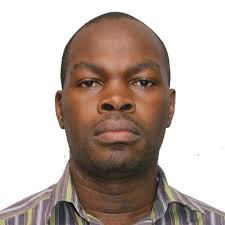 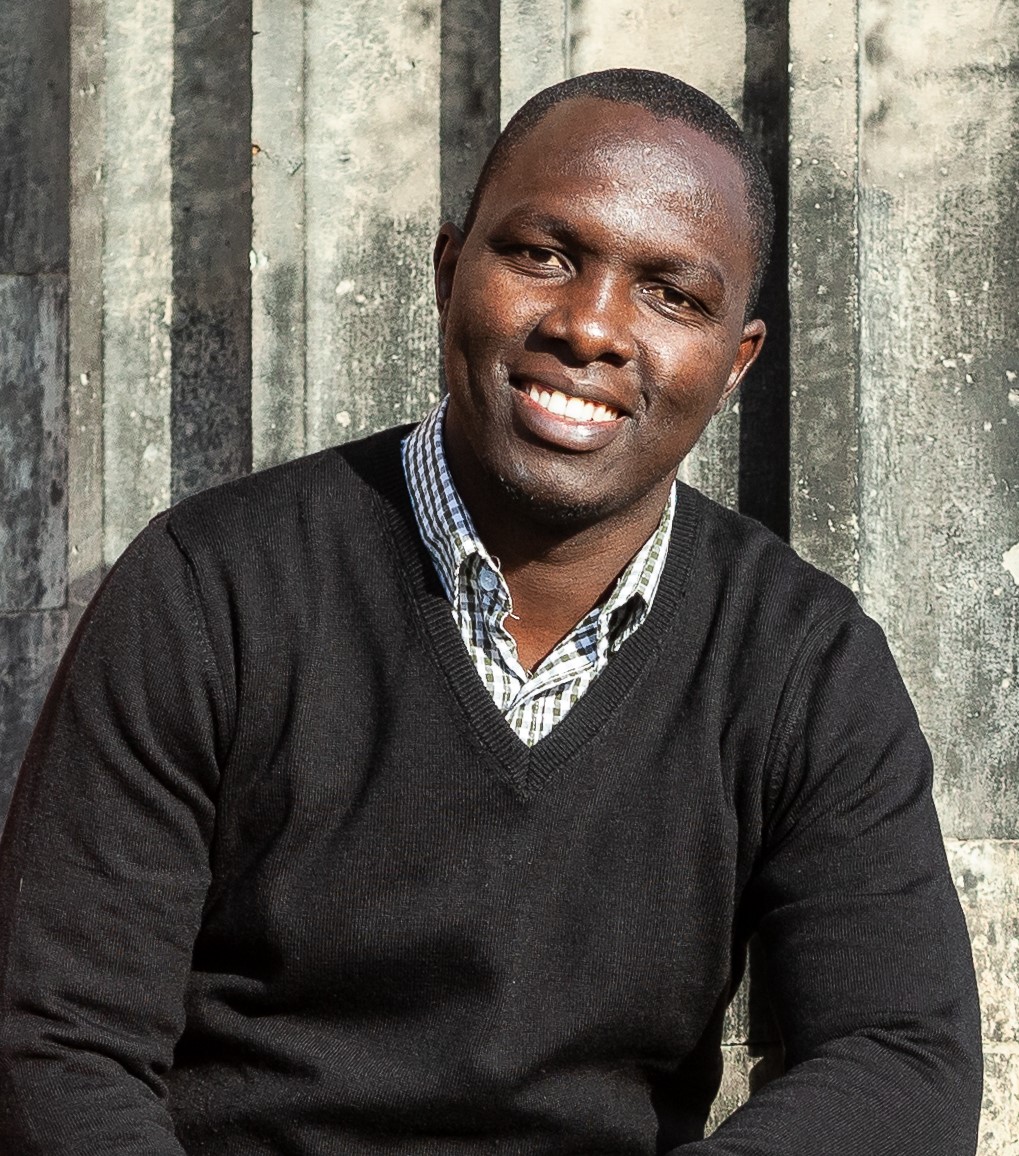